INFORME DE GESTION 
Control  Disciplinario Interno
1er. Trimestre 2022
Ley 734 de 2002, modificada parcialmente 
por la Ley 1474 de 2011
Ley 1952 de 2019, modificada 
por la Ley 2094 de 2021

Vicepresidencia Administrativa y Financiera
Control  Disciplinario  Interno

Abril 2022
Presentar las actividades y providencias, resultado de la  gestión de los procesos  disciplinarios
OBJETIVO
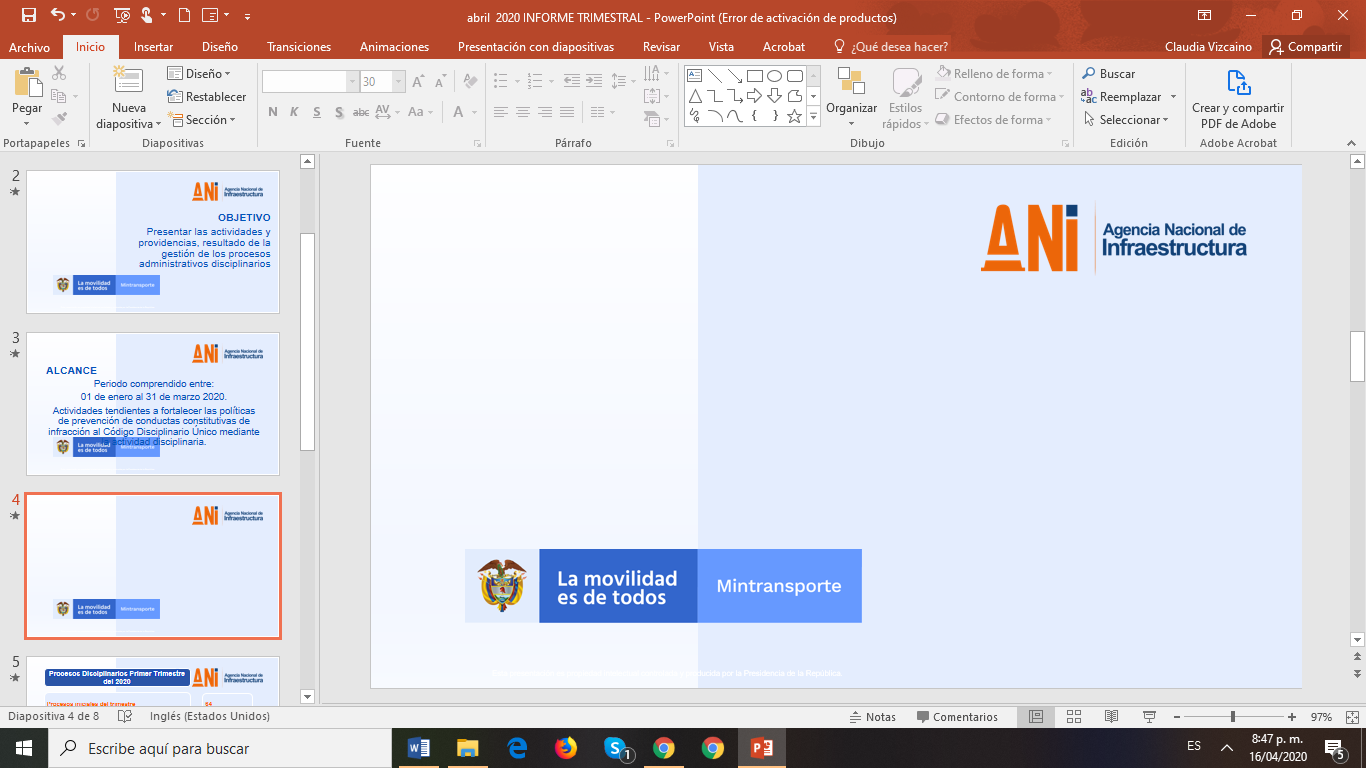 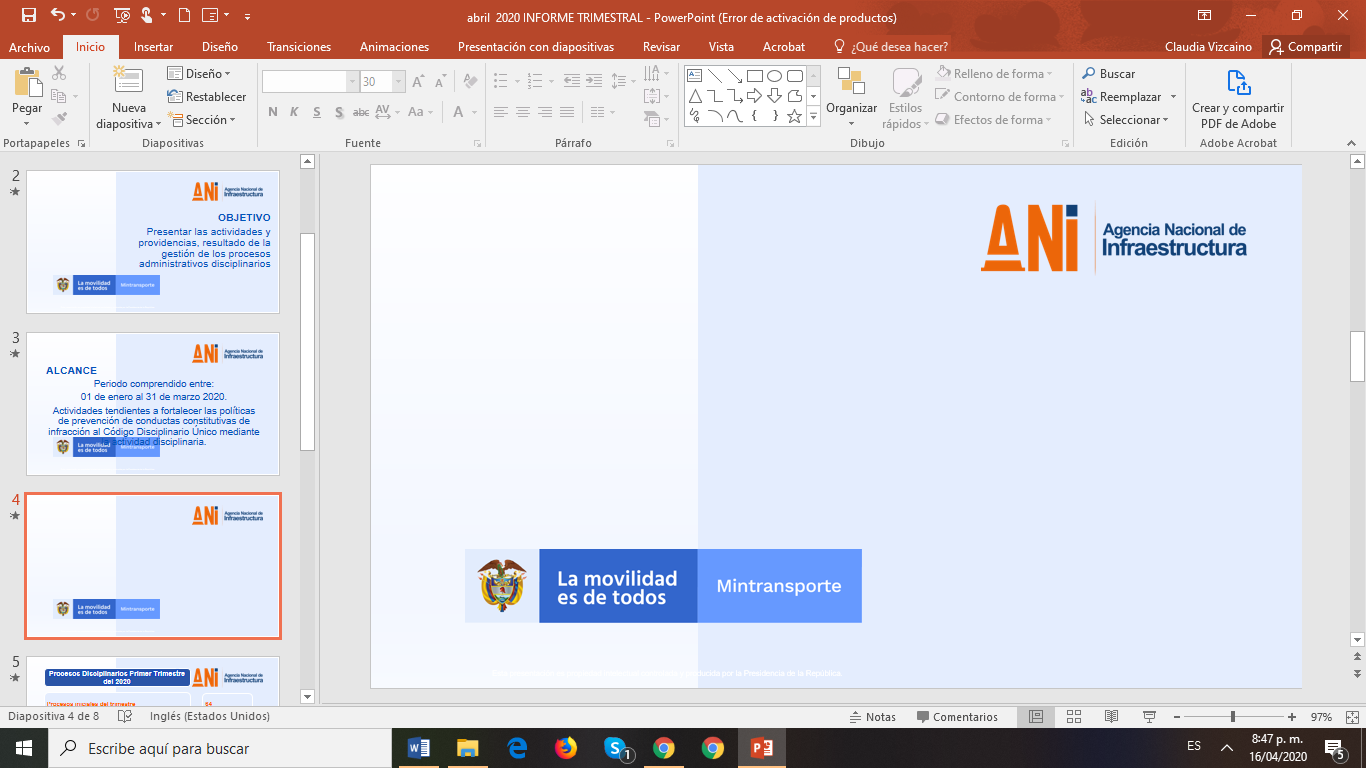 Periodo comprendido entre: 
01 de enero al 31 de marzo de 2022
ALCANCE
Actividades tendientes a fortalecer las políticas de prevención de conductas constitutivas de infracción al Código General Disciplinario mediante la actividad disciplinaria.
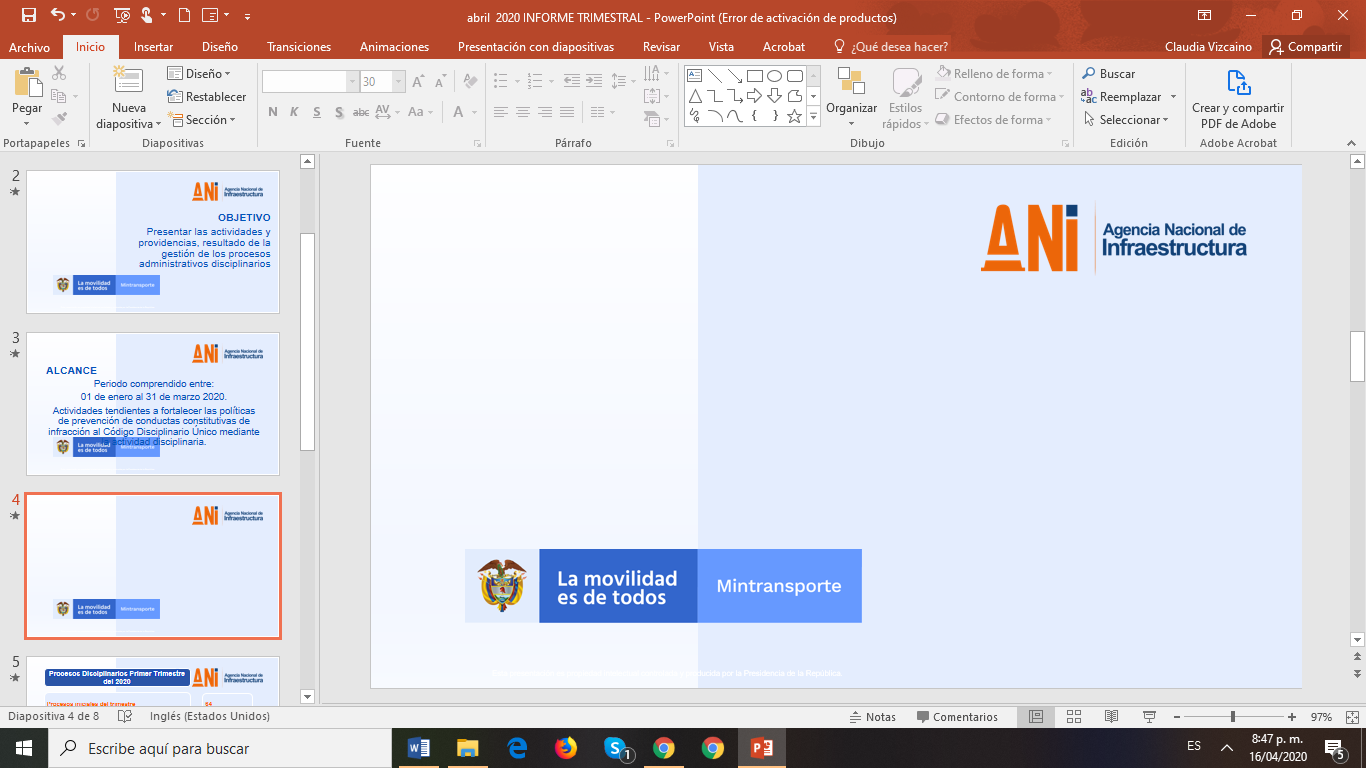 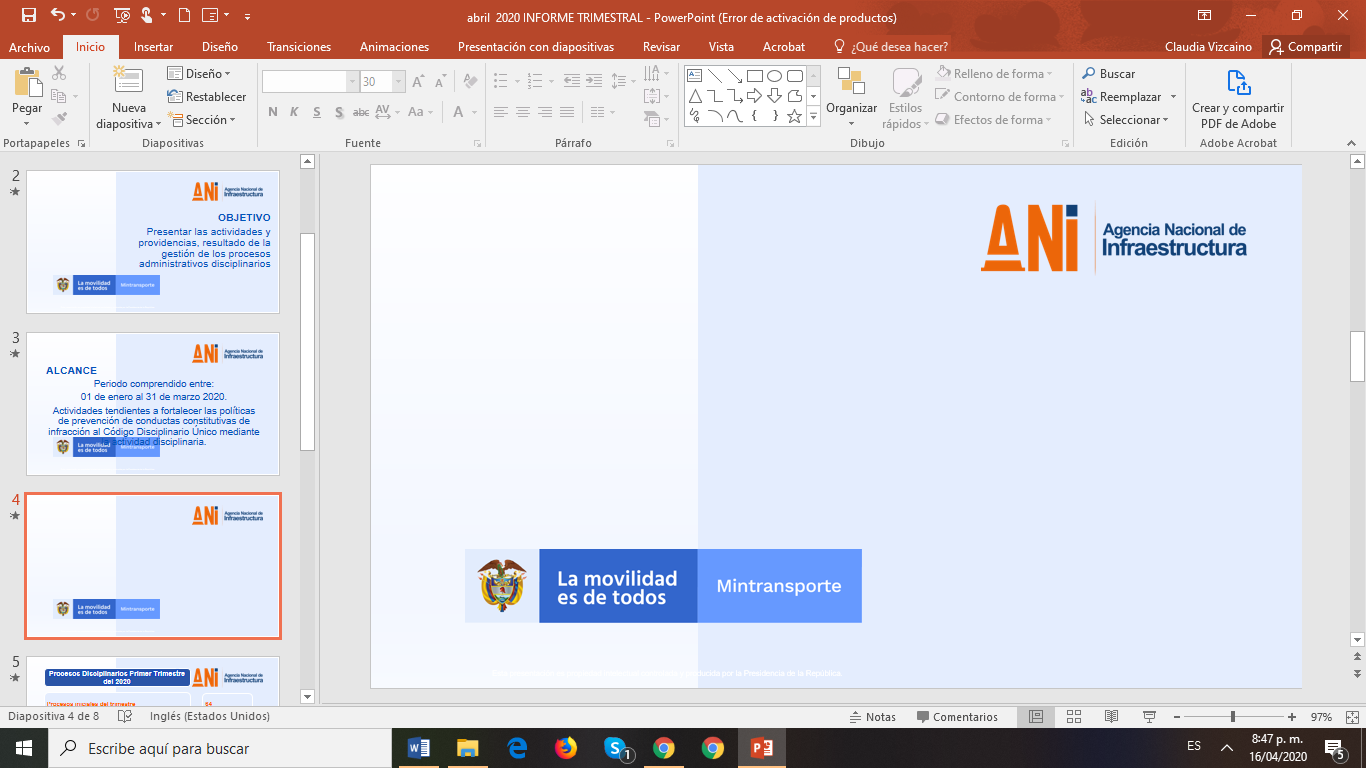 Procesos Disciplinarios 
Primer Trimestre - 2022
TOTAL PROVIDENCIAS  PRIMER TRIMESTRE 
(Enero a Marzo)
COMUNICACIONES, CONSTANCIAS Y NOTIFICACIONES
Estado de los procesos disciplinarios.

Primer  Trimestre

2022
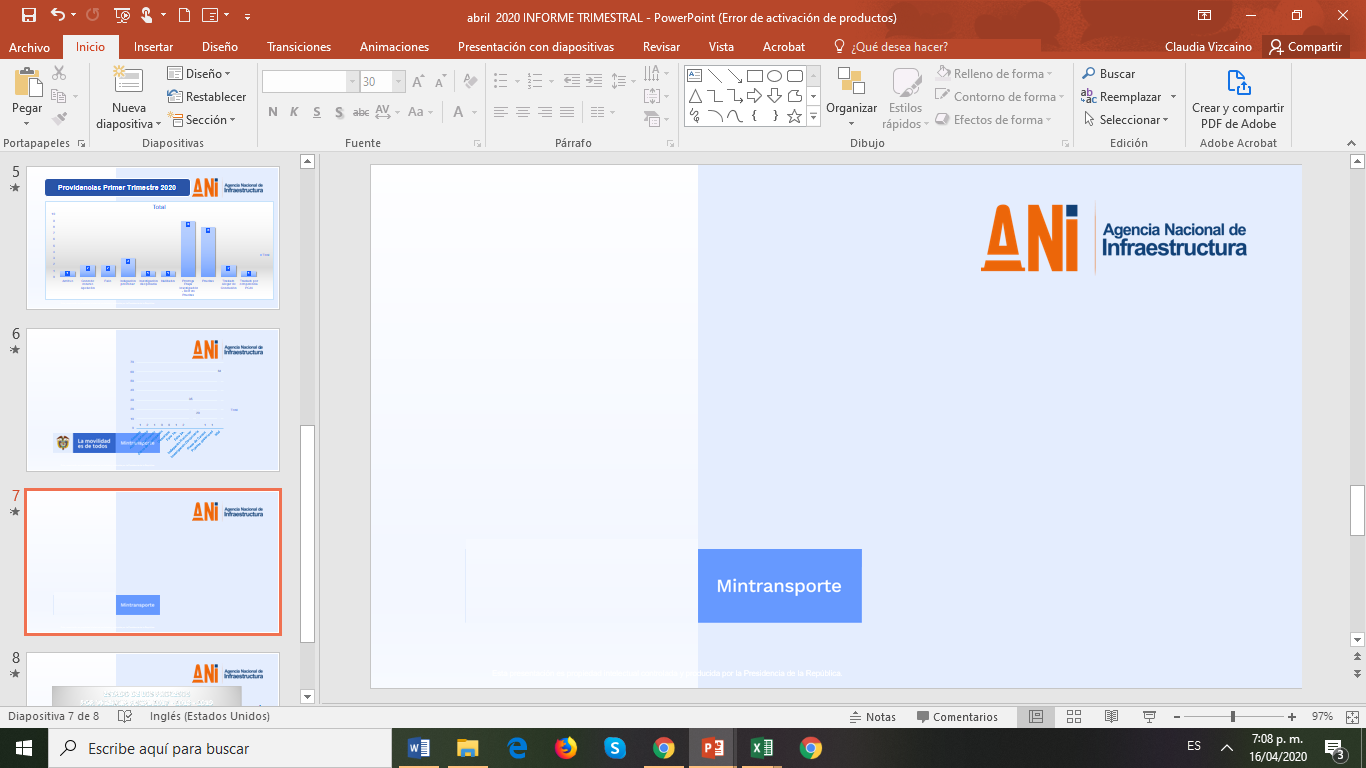 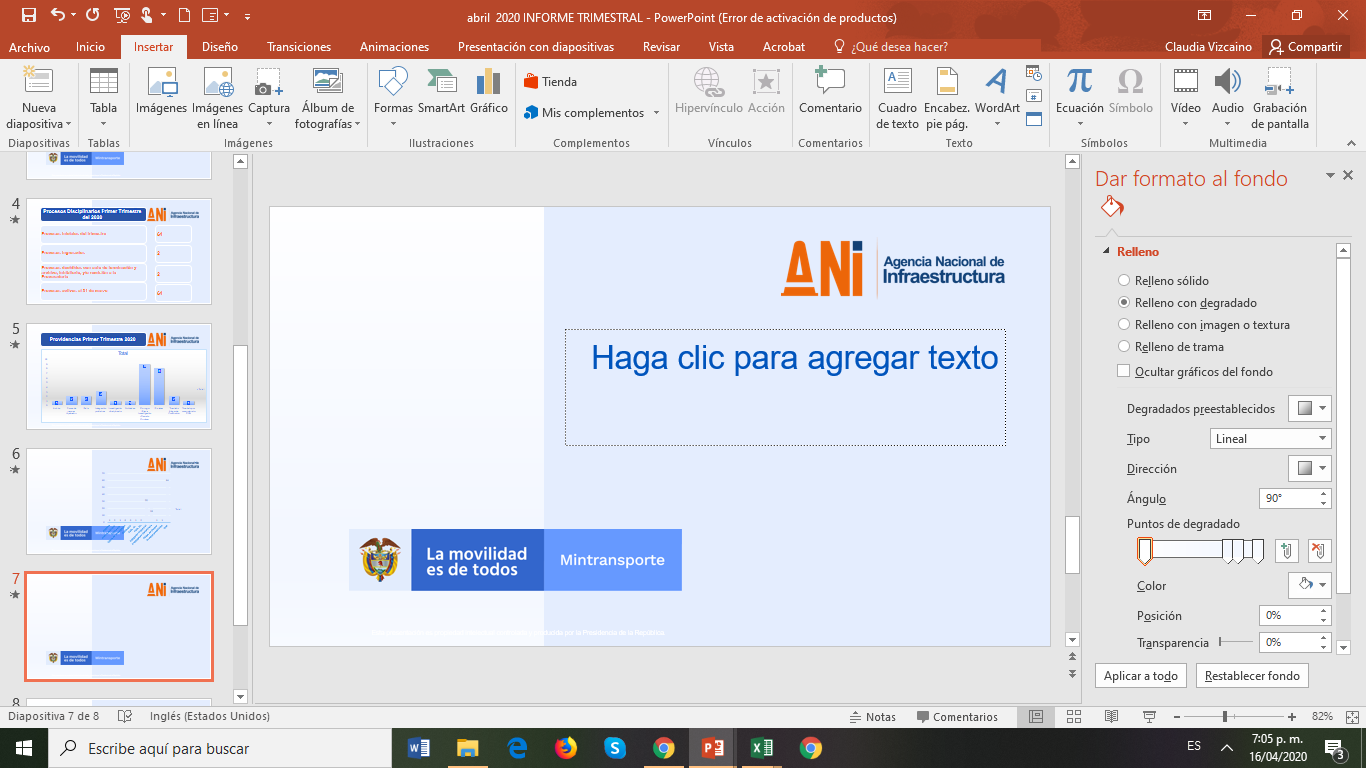 INDICADOR DE RIESGO IMPUNIDAD 

Cuarto  Trimestre

2020
INDICADOR  DE RIESGO:

IMPUNIDAD

Primer  Trimestre

2022
# PROCESOS CADUCADOS / # TOTAL DE PROCESOS  DEL PERIODO 

0 / 39 = 0,0%

 39 es el resultado de sumar:

# procesos iniciales (34)        
# procesos ingresados (5)
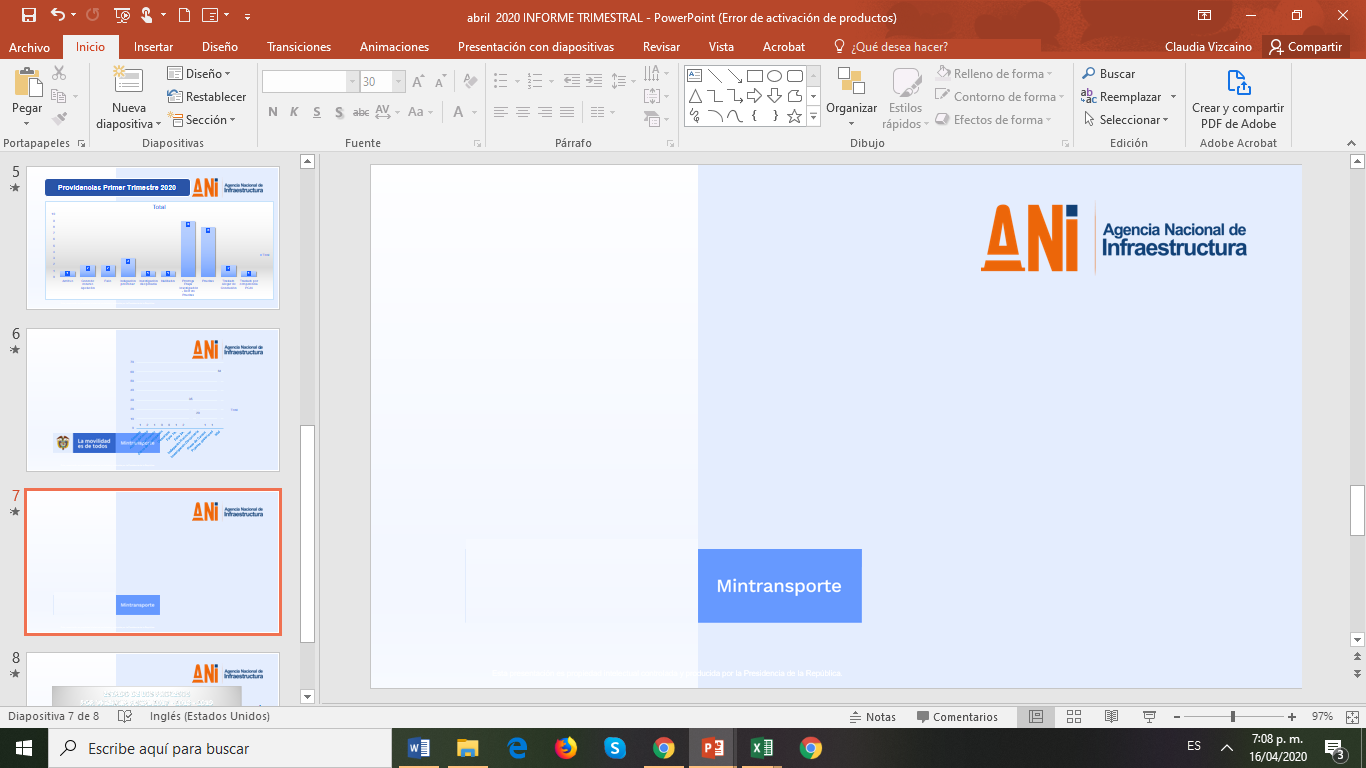 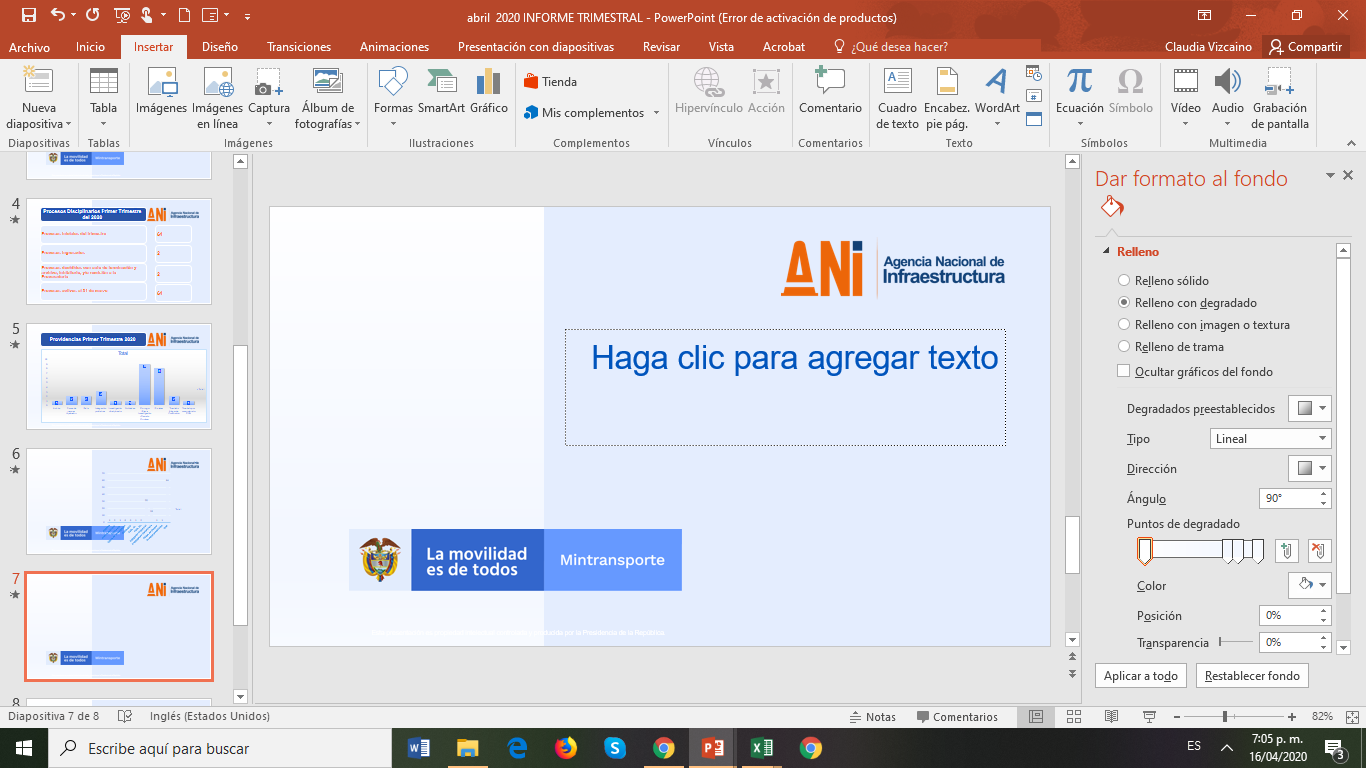 E – card publicadas en el primer trimestre 2022
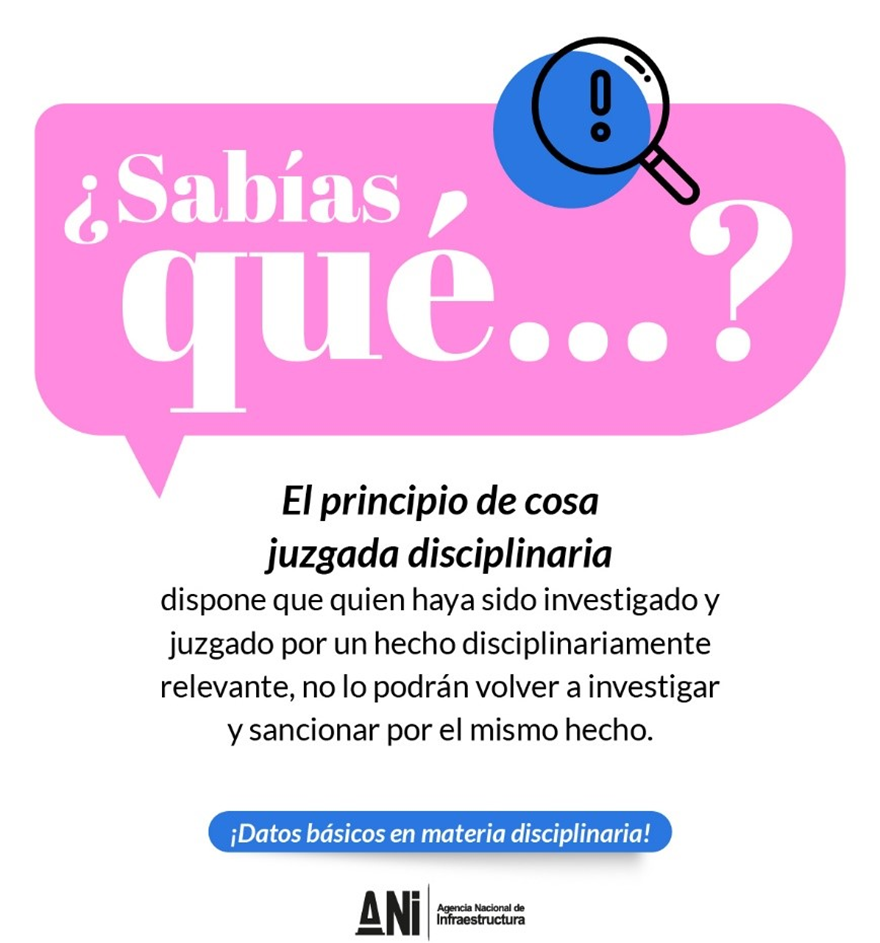 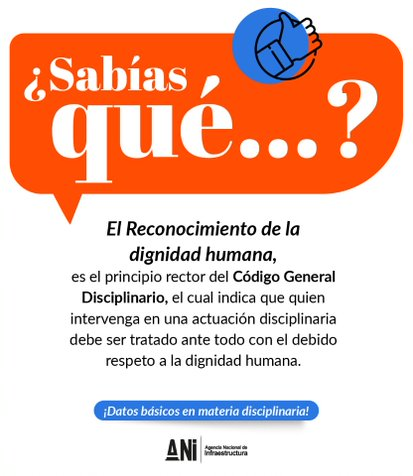 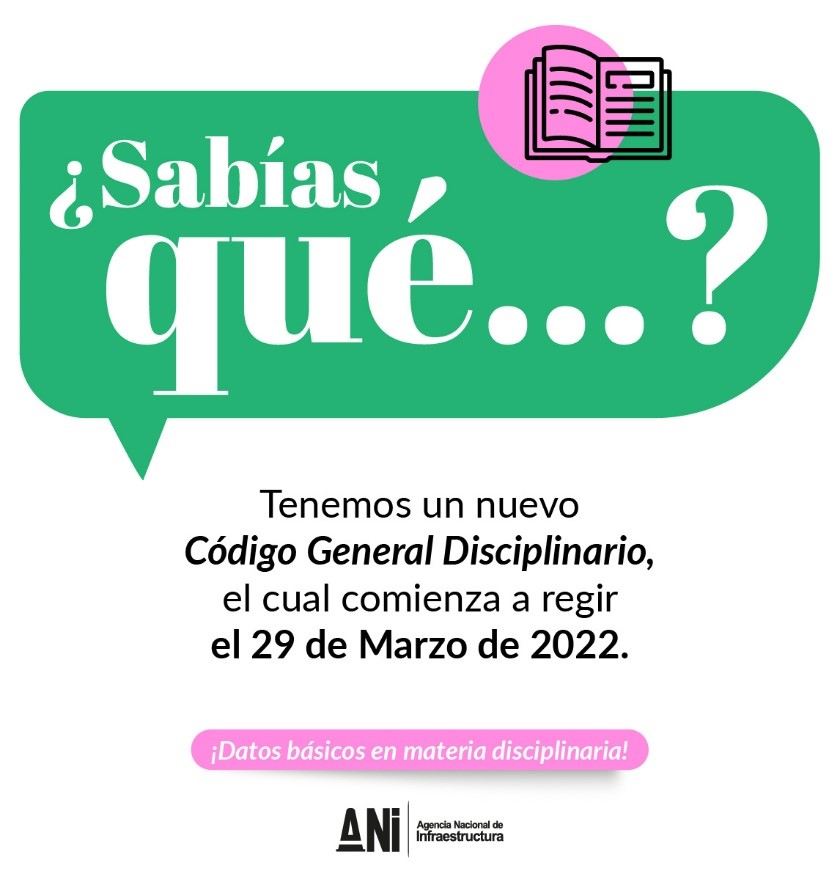 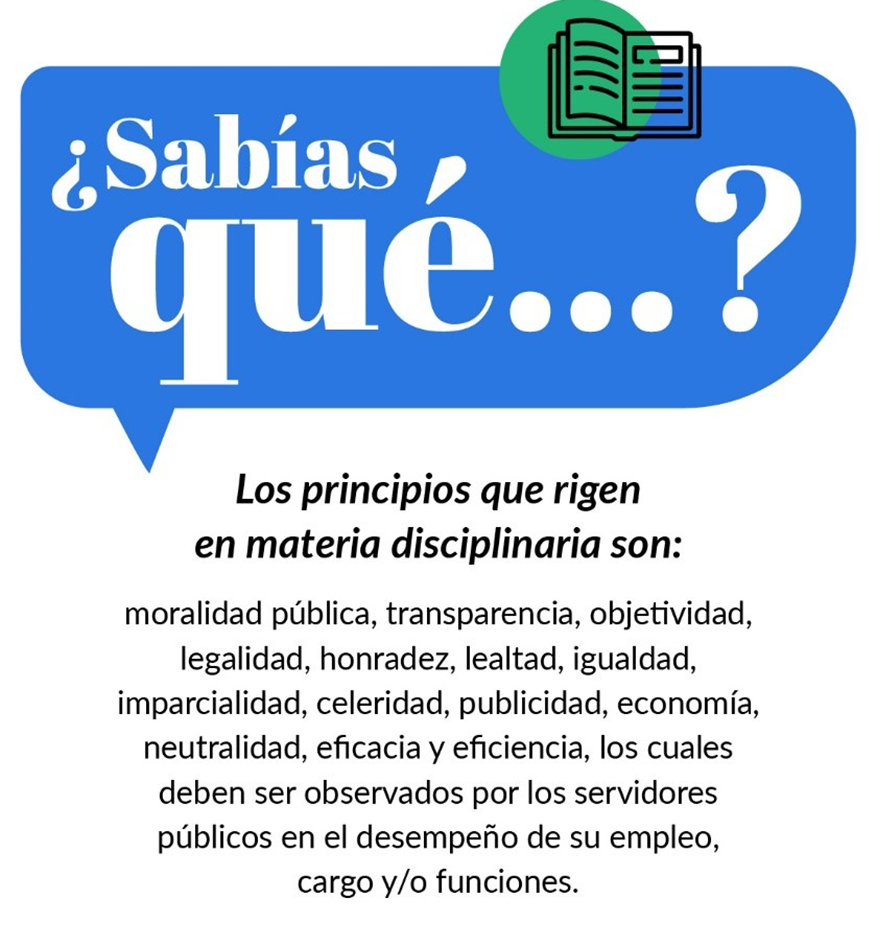 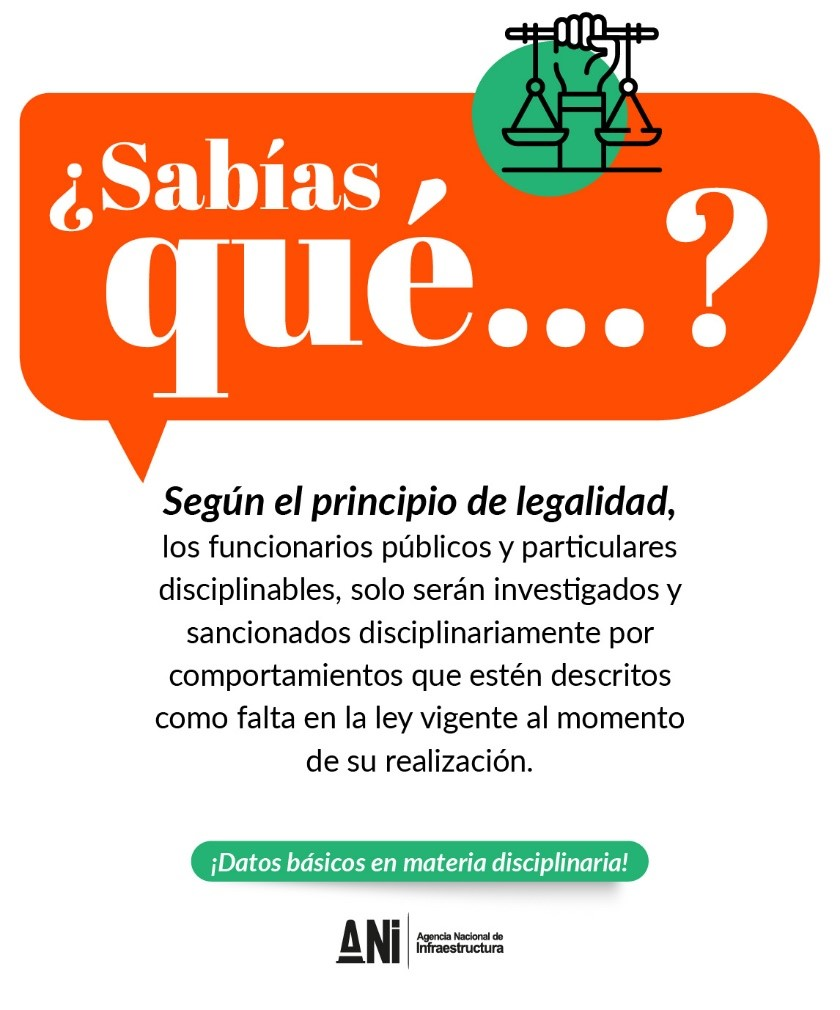 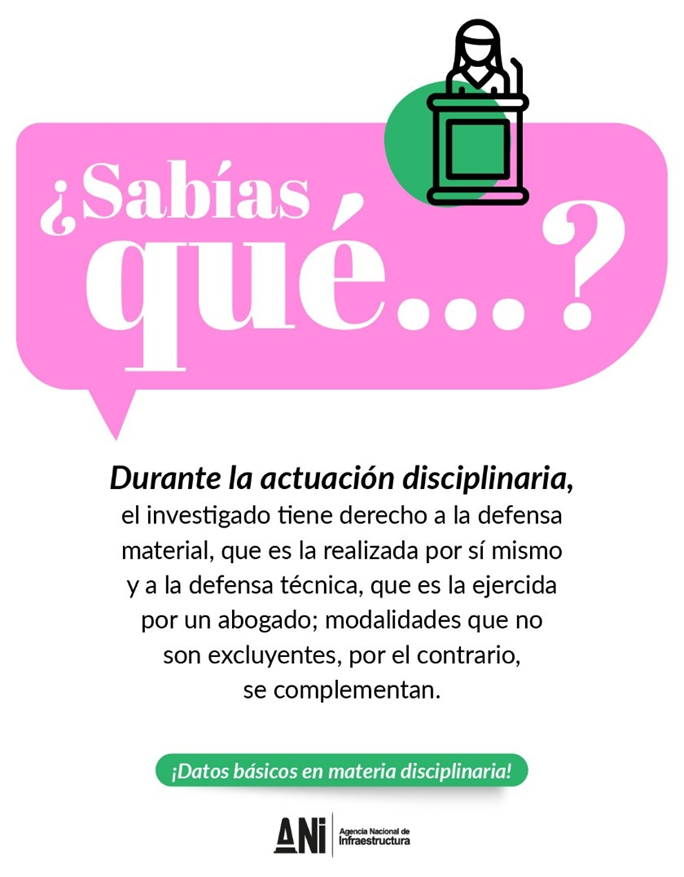 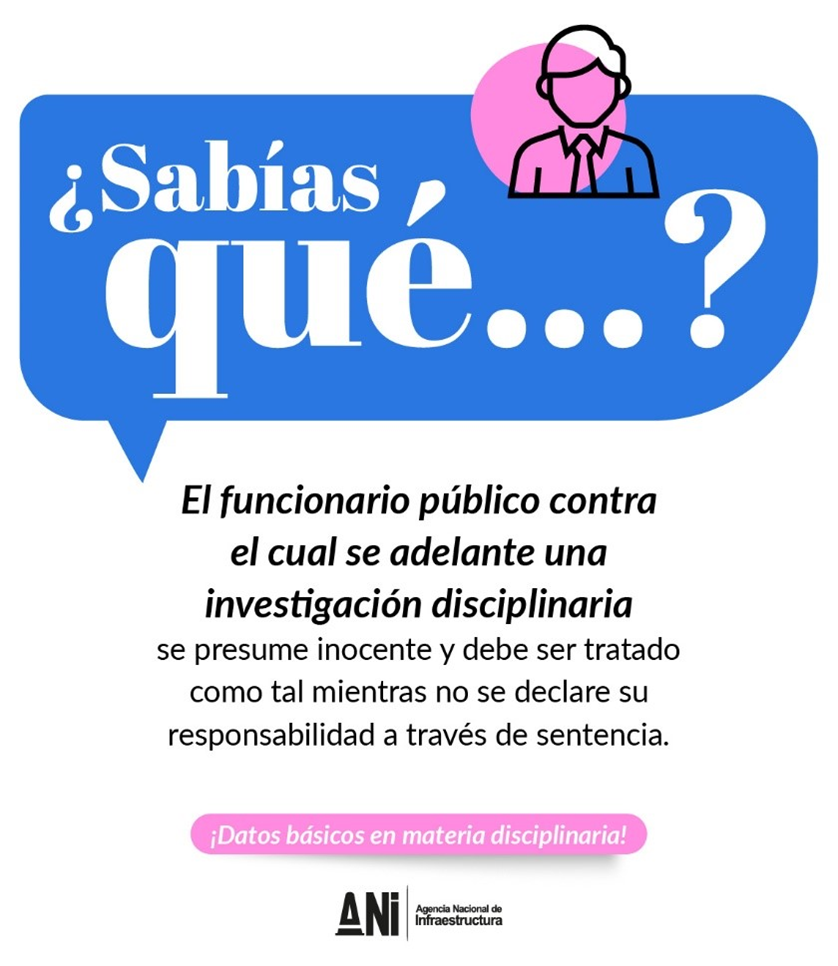 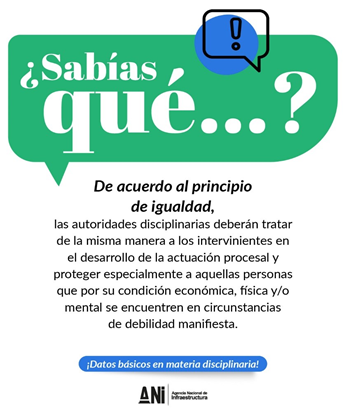